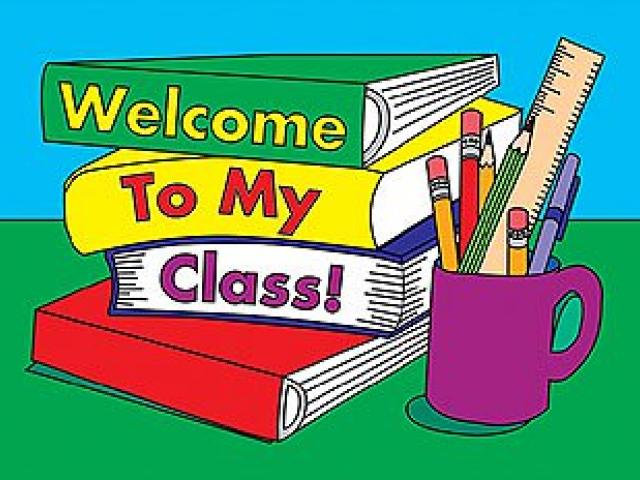 Identity
Subject: English 2nd paper (grammar)
Class: VI--X
KHITISH SARKER
ASSISTANT TEACHER
KRISHNAGOBINDA HIGH SCHOOL, BANGLA, NETRAKONA.
Look at the sentences & what have you observed?
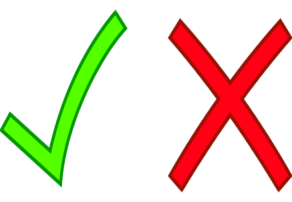 Kabya ate a box of
It’s an incomplete sentence.
The basketball player is tall.
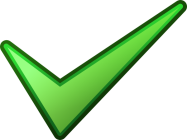 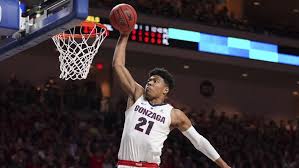 It’s a complete sentence.
[Speaker Notes: Non-sense and complete sense indicates sentence.]
Our todays topic is-
Sentence & Sentence pattern,
a part of Basic Grammar.
[Speaker Notes: Lesson declaration.]
Learning outcomes
After studied this lesson, we will be able to—
identify the definition of sentence.
 create variety of sentence patterns.
correct and improve sentence structure.
improve reading comprehension.
[Speaker Notes: All the above points will be focused in this lesson.]
So, lets get started………..
Sentence:-
When one or more words are grammatically linked and bring out a complete sense it is called a sentence.
The earth revolves around the sun.
The cow gives us milk.
It is a hot day.
Sentence Patterns--
The first pattern is the most Basic one—
Subject+ Verb (S+V) 
Example: We relaxed.
Remember that, a verb is a word used to describe an action or a state it comes from the Latin word Verbum.
Here some longer Example this pattern……
I haven’t been practicing. 
Rana and his friends are going to be performing.
The second pattern adds one more elements
SVO
+
+
Subject
Verb
Direct object
Object
They played music.
Example:
Some verbs take a object. We called these Transitive Verb.
Object of verb someone or something is acting appoint the object or performing on the object.
Direct object:
Example: They played music.
Played what?–
music.
Can any verb have an object?
No
So, we called the first pattern there is no object.
Example: We relaxed.
Some verbs don’t have an object. They don’t need one.
We called these intransitive verb.
Transitive verb
SVO
Intransitive verb
SV
Transitive verb have an object.
Are direct objects always nouns?
They’re anything that behaves like a noun.
Nouns 
Pronouns
Gerunds
Clauses
Here is a quick note on objects.
Objects or noun or anything 
the behaves like a……
can add on one more unit called- Adverbial.
SVA
SV
Both sentences
SVO
SVOA
Adverbial
Adverbial adds information ends a questions like …..
Adds information
Where? When? Why? How?
Which include other how questions like … How long? How much?
So, our first pattern
S +V
can be come
S + V + A
Example: The children played in the sand.
in the sand.
Where?
Can be come--SVOA
Second pattern—SVO
Example: They sang songs last night.
last night.
When?
We can have more than one adverbial in a sentence and adverbials owned always final position.
SVOAA
Example: They sang songs on the beach last night.
How many adverbials above sentence?
Two
Where?
on the beach
When?
last night.
Watch the reviewed
ASVOA
Example: Last night they sang songs on the beach.
When we start using more than one adverbial in a sentence they usually follow and coder.
Manner
Place
Time is the goes last.
Time
Be careful not to make your sentences too long and too wordy!
What we understand?
Some adverbials are necessary.
Some are optional.
Look at the some examples:-
With this sentences make sense accurate without three adverbials? ………..
No
All three are necessary.
Now look at the next two examples:-
These are establish full meanings without two adverbials.
So, this adverbials could be omitted.
The basic patterns are------
SVC
Subject+ Verb+ complement
Complement gives more information about either the subject or the object.
Example: Today was fun.
SVCA
Today was fun as usual.
How do we know when to use a complement?
We talked about transitive and intransitive verbs. There are another group of verbs we need to talk about---------
Linking verbs
Let’s talk about “Linking Verbs”……………..
Linking verbs link or connect the subject to an idea called the complement. We need the complement to fully understand the subject.
For Example: She’s an artist.
SVC
You seem confused.
Subject + Verb + Complement
Subject complement
We need this
Complements are very often Nouns/Adjectives.
confused
You seem ……what?
She’s ……… what?
an artist
Here is the common list of linking verbs.
Appear
Be
Become
Feel
Look
Seem
Sound
taste
Linking verbs
SVC
Subject + Verb + Complement
After this linking verbs we usually say a noun phrase or adjective phrase but adverbs and prepositional phrases also fit this pattern.
Example: She’s up stairs. 
	        She’s in her studio.
Just remember that……
			Basic pattern
Subject + linking verb + more information about the Subject.
That information is necessary. So, we always need more information about the subject after a linking verb.
Are there other kinds of complements we should know about?
Yes.
Subject complements are only one type of complement. Let me, quickly show you another.
Look at this example----
She was excited about the party.
What’s the party does this follow…………
She was excited.
SVC
Subject + linking verb + subject complement
about the party is information that explains for excitement, it explains the adjective. It is an adjective complement. So, our sentence is now..
SVCC
S + V + complement, here excited is an adjective, is the subject complement.
What about sentences with indirect object?
Let’s look at those next.
Fourth sentence patterns are four parts.
SVOO
Subject + verb + first is indirect object + 2nd is the direct object.
Its will be clear when we see an example…….
Indirect object often follow a preposition.
Example: I tell secrets to my friends. 
		I sing songs for the children.
The basic pattern is SVOO
We can add SVOOA
Look at these two examples:
1. We showed our cousins a really good time last weekend.
Here, we—subject 
	showed—verb
	our cousins—indirect object
	a really good time—direct object.
	last night—adverbial 
2. Last weekend we showed our cousins a good time. 
Here, we have the adverbial at the beginning.
SV
SVO
SVC
SVOO
……. is there another pattern to learn?
Yes. Here comes the last one!
We talked about the subject complements and adjective complement directly after an adjective.
Get ready…..
The fifth sentence pattern.
				SVOC
Subject + verb + object + object complement.
Here is an example: I consider that the best trip ever.
is the object complement
Example: I consider that the best trip ever.
The best trip ever
is the  object complement.
It explain and define the object. I need that fully understand 
I consider that ………..
To be what?
…… the best trip ever.
Some sentences require an adjective complement like this one.
Here’s a similar example: 
We consider him family. 
Consider him. 
To be what? 
We consider him family.
Here is the nice example:
You make each day special.
You make each day ……………… what?
………..special.
We need the adjective, we need the word as the object complement to explain the object.
What can I do with all this knowledge about sentence patterns?
Start applying it!
I want to show you the power of this knowledge. Let’s exercise only five sentences.
Find and correct each sentences. I know you can do it.
I put    on the table.
[It’s the first sentence what's wrong with that.]
Here ‘put’ is a transitive verb, its need an object.
You ‘put’ what on the table?
The sentence pattern should be --SVOA.
Correct sentence: I put it on the table. 
			I put the vase on the table.
Here is the second sentence.
2. This morning,  missed the bus.
This sentence has no subject. The Basic pattern is ASVO
Who missed the bus?
This morning, I missed the bus.
3rd sentence is-----
3. Music  a beautiful art form.
This sentence is missing a ‘verb’
A linking verb
Pattern is ----- SVC
Lets put in a verb—music is a beautiful form,
Look at the fourth sentence:-
4. I sent to her a thank you note.
This sentence has two objects. In the correct order----{s + v+ indirect object first (drop preposition) then direct object.}
Sentence pattern is---SVOO
Here’s the fifth sentence:-
5. This whole experience has made a better person in me. 
Sentence pattern is----- SVOC
Has made me -------what?–
a better person.
Correct sentence is: This whole experience has made me a better person.
Remember that the five Basic Sentence Patterns.
SV
SVO
SVC
SVOO
SVOC
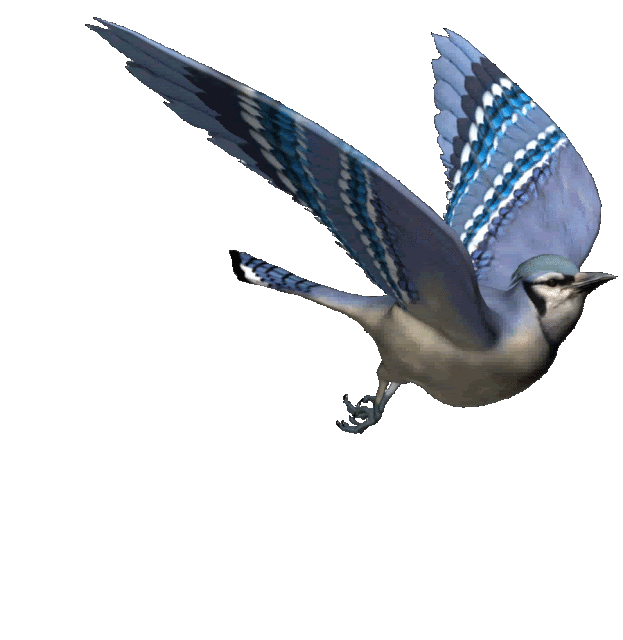 Thanks for happy study
[Speaker Notes: Ending slide.]